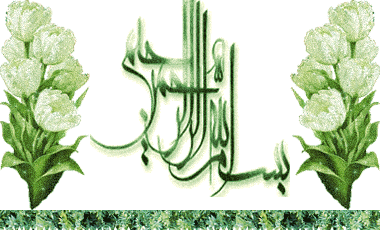 تهیه کننده: 
رهام متحدین 
با همکاری محمدرضا چمنی
درس چهارم
((چگونه تصمیم بگیریم؟))
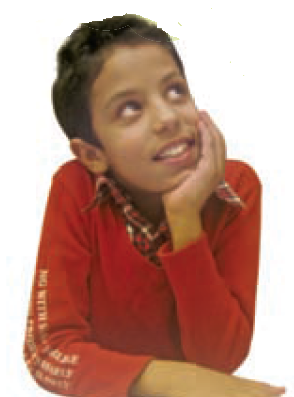 فهرست
مراحل تصمیم گیری
بهترین راه را انتخاب کنیم
مشورت کنیم
با چه کسانی مشورت کنیم
تحت تاثیر حرف های دوستانمان قرار نگیریم
سخن هایی که برای آن ها خود را ناراحت نکنیم
به موقع تصمیم بگیریم
موقعیت ها
مراحل تصمیم گیری
درهنگام تصمیم گیری  اولین کاری که باید انجام دهیم این است که درباره ی  موضوع خوب فکر کنیم و اطلاعاتی  درباره آن جمع آوری کنیم .

گاهی اوقات تصمیماتی که ناگهانی  و با عجله گرفته     می شود  زیان هایی  به بار می آورد زیرا درباره ی آن تصمیم  خوب فکر نشده است . 
 
پیش بینی نتیجه ی هر انتخاب:
   بعد از آنکه فهمیدیم راه حل های متفاوتی وجود دارد باید نتیجه هر انتخاب را پیش بینی کنیم.
بهترین راه را انتخاب کنیم
در آخرین مرحله ، بهترین راه را انتخاب می کنیم. یعنی آن انتخاب هایی را که نتایج بدی دارند کنار می گذاریم و آن انتخابی را که نتیجه مثبت دارد، بر می گزینیم.

البته در هنگام بهترین انتخاب باید این سوال ها را از خودتان بپرسید و اگر پاسخ یکی از آن ها هم ((بله)) بود نباید آن کار را انجام بدهید.
بر خلاف دستورات دینی است؟

بر خلاف مقررات و قوانین مدرسه و اجتماع است؟

باعث نگرانی و نارضایتی خوانواده ام می شود؟

به سلامتی من یا دیگران لطمه می زند؟

برای دیگران یا خودم مشکل و دردسر به وجود می آورد؟
مشورت کنیم

یکی از نکات مهم در تصمیم گیری ها این است که از فکر و تجربه دیگران استفاده کنیم. به این کار 
((مشورت)) می گویند.

در سال گذشته ، شما مطالبی درباره ی اهمیت مشورت آموختید و با دستور قران کریم در این موضوع آشنا شدید.
با چه کسانی مشورت کنیم؟
هر چند ما درباره ی برخی از موضوعات با دوستانمان همفکری می کنیم اما در مورد مسائل زندگی و تصمیم گیری های مهم خودمان باید با بزرگترها مانند پدر و مادر ، معلم و مشاور مدرسه مشورت کنیم.
تحت تاثیرفشارهای روانی دوستانمان قرارنگیریم   
گاهی ممکن است یک فرد نظرات و عقایدی داشته باشدکه می داند درست است ومی خواهد به آن پای بند باشد.

اما هنگام تصمیم گیری  تحت  تاثیر نظرات وصحبت ها ی دوستانش  قرار بگیرد به عبارت دیگر آن ها  بخواهند  با فشار واصرار خواسته های  نادرست خودشان  را به او بقبولانند.
سخن هایی که  برای آن ها خود را نباید ناراحت کنیم.
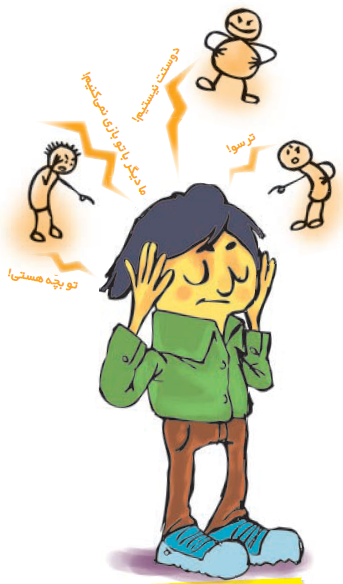 به موقع تصمیم بگیریم
همان طورکه  تصمیم های ناگهانی وبدون فکرکار نادرستی است  تصمیم نگرفتن  یا تصمیم گیری  را به زمان  آینده موکول  کردن  کار صحیحی نیست .

 بعضی وقت ها هم تصمیم های خوبی می گیریم  ولی آن را اجرا  نمی کنیم  .  برای  مثال  اگر در یکی  از درس ها  ضعیف  هستیم  باید هر چه زود تر  تصمیم  بگیریم  که برای حل این مشکل  چه  کنیم تا ان را به آینده  موکول نکنیم  اگر  تصمیم گرفته ایم هرروزچند دقیقه  نرمش کنیم  و تصمیم خودمان را  اجرا کنیم .
موقعیت ها
داوود از یکی از دوستانش می شنود که سعید پشت سر او حرف هایی
زده است.داوود نیز تصمیم میگیرد که دیگر با او حرف نزند و جواب سلام او را ندهد.او همان روز اسم سعید را از تیم مسابقه شان خط می زند........................

داوود از یکی از دوستانش می شنود که سعیدپشت سر او حرف هایی 
زده است به فکر فرو می رود.راه حل های مختلفی به ذهنش 
می رسد.................

دوستان جواد با هم قرار گذاشته اند که ترقه بازی کنند و از جواد هم می خواهند ترقه بخرد و با خودش بیاورد.جواد تصمیم می گیرد به آن ها 
((نه)) بگوید ولی.........................
با تشکر از همراهی شما
بر محمد و آل محمد صلوات
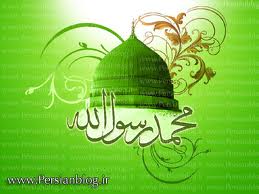